Statistical Data AnalysisDiscussion notes – week 7
Problem sheet 4
Maximum Likelihood examples
G. Cowan / RHUL Physics
Statistical Data Analysis / discussion slides week 7
1
Problem sheet 4
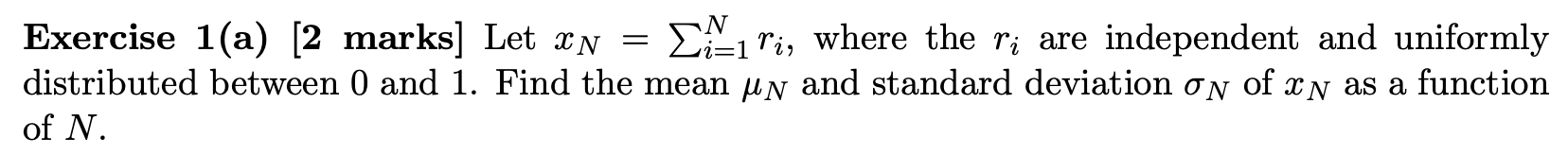 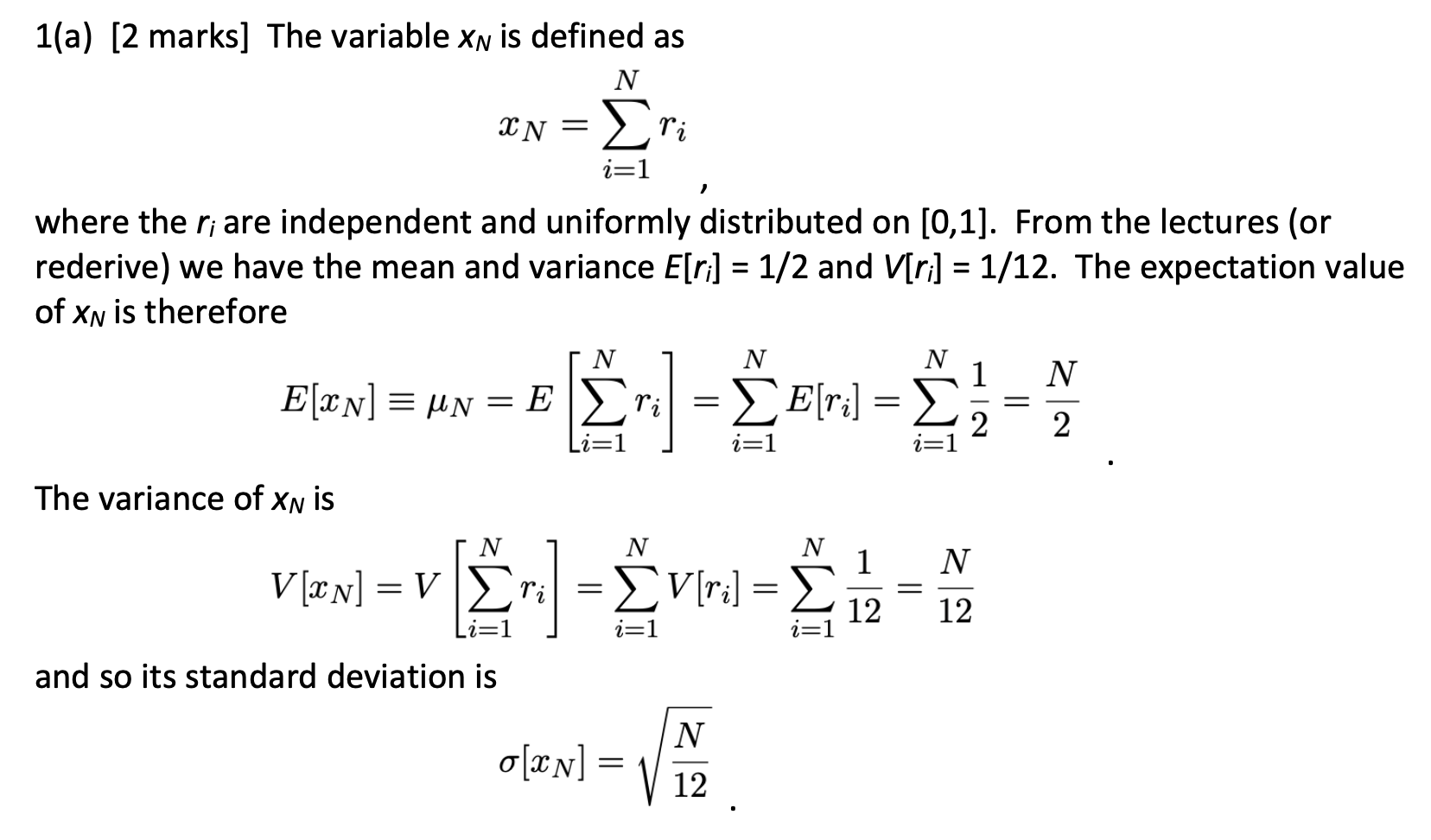 G. Cowan / RHUL Physics
Statistical Data Analysis / discussion slides week 7
2
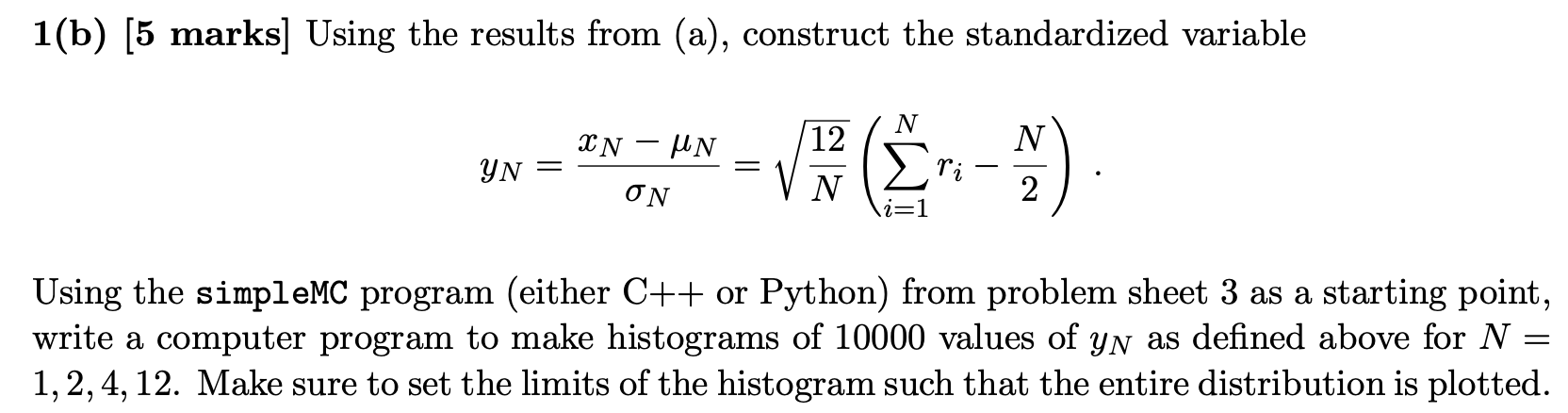 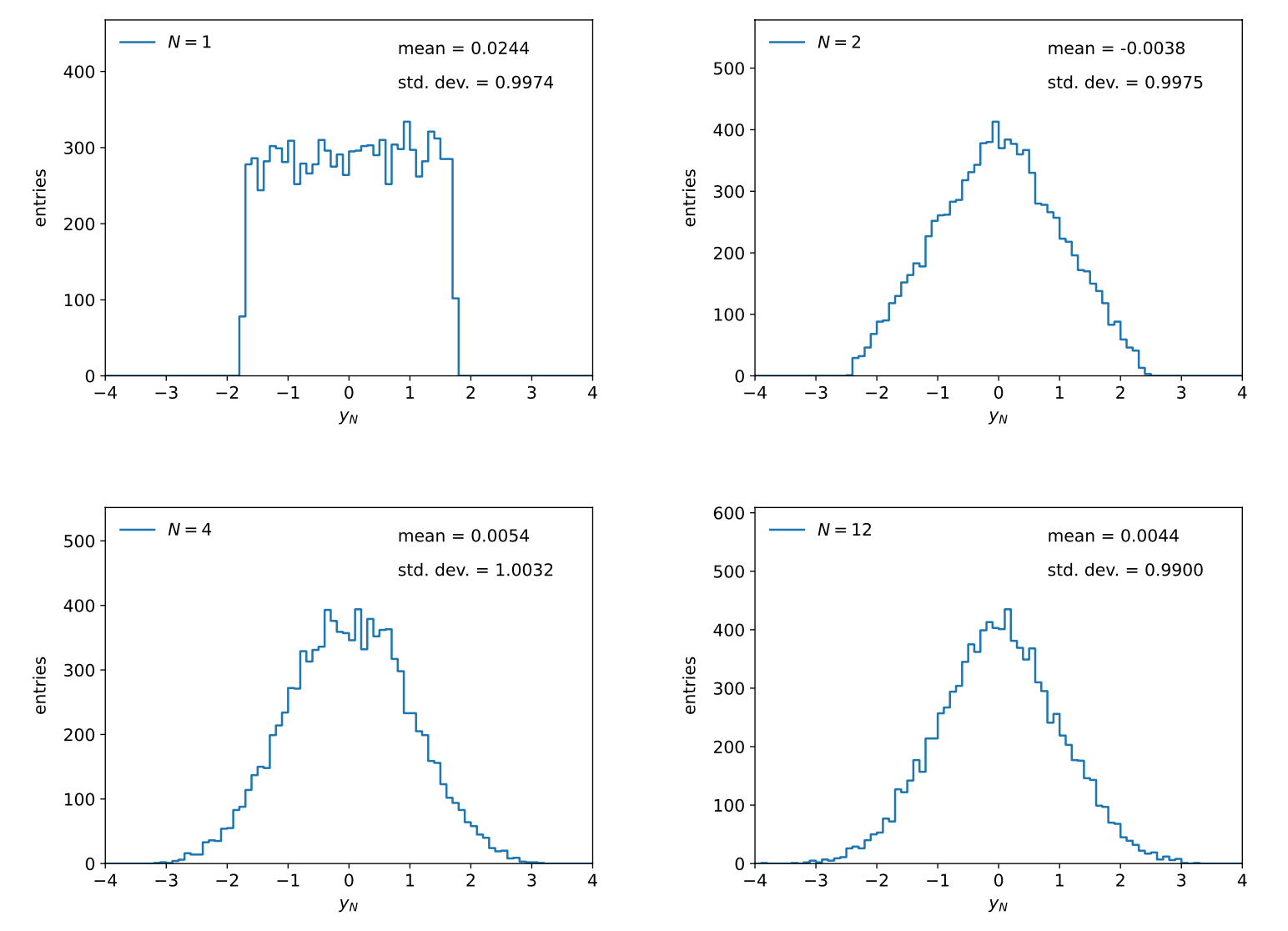 Histograms of yN for N = 1, 2, 4, 12.  The means and standard deviations are indicated on the plots. As shown, they are close to μ = 0 and σ = 1, as must emerge by construction for the standardized variable yN.
G. Cowan / RHUL Physics
Statistical Data Analysis / discussion slides week 7
3
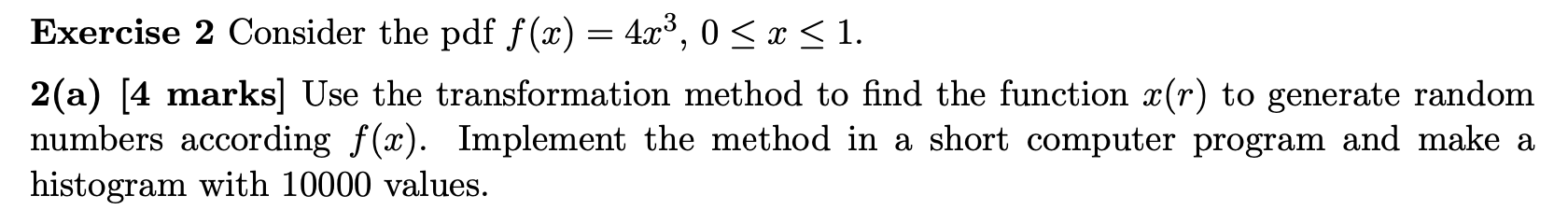 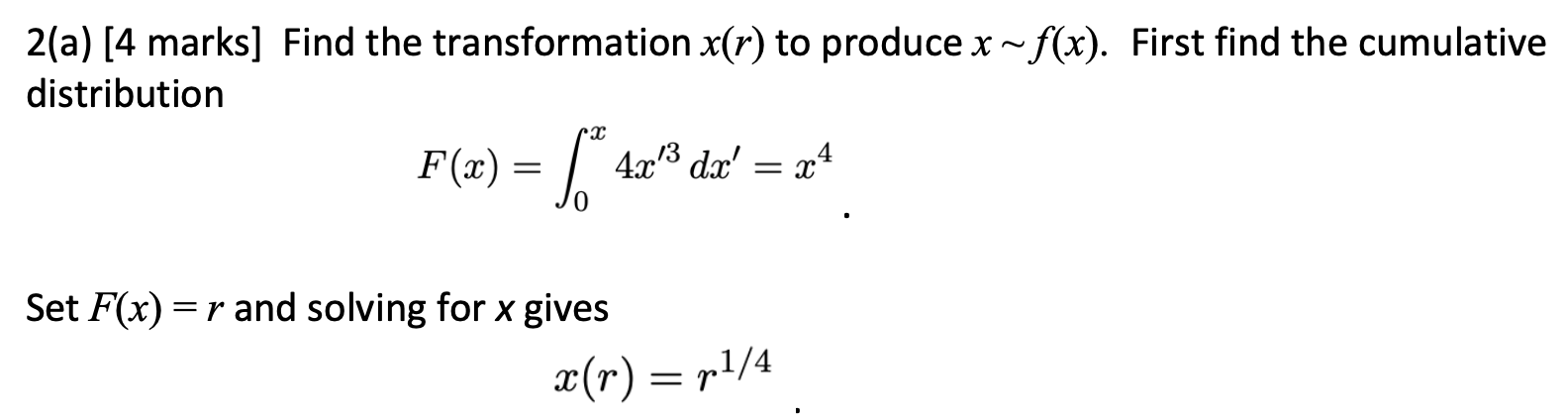 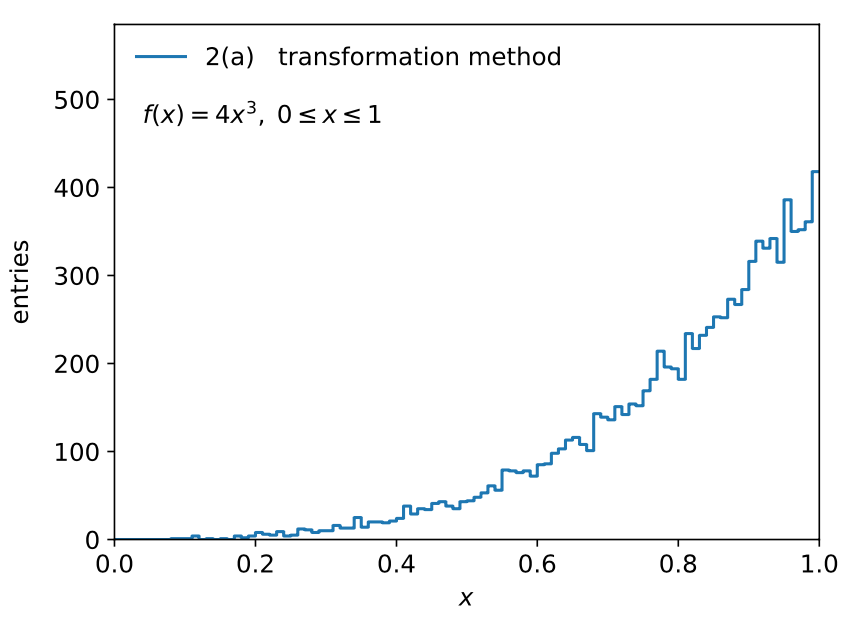 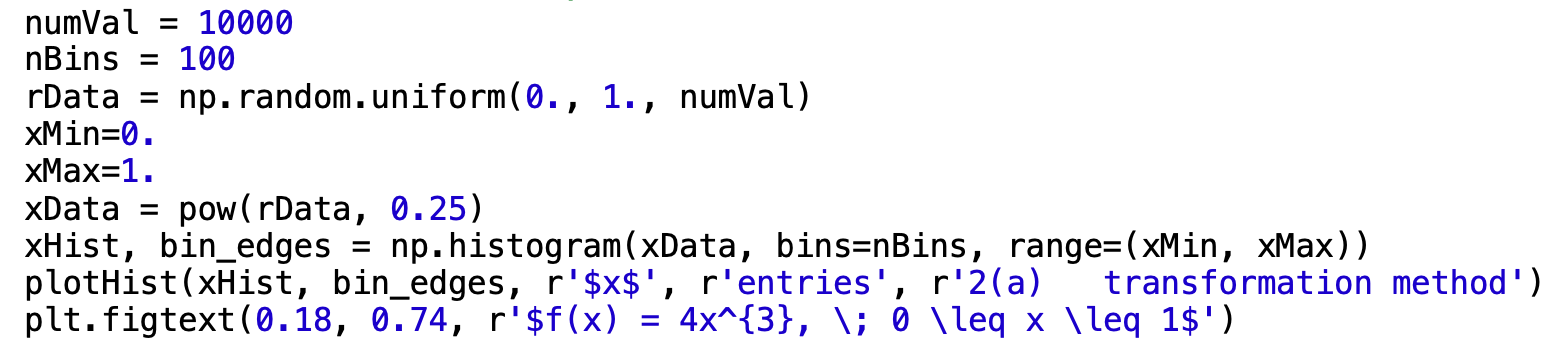 G. Cowan / RHUL Physics
Statistical Data Analysis / discussion slides week 7
4
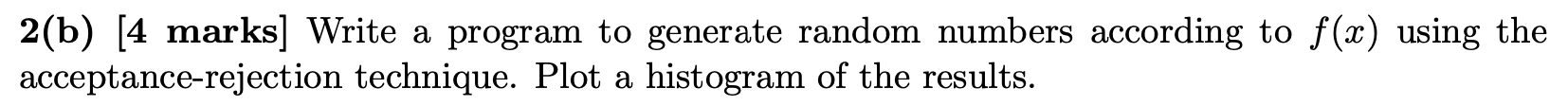 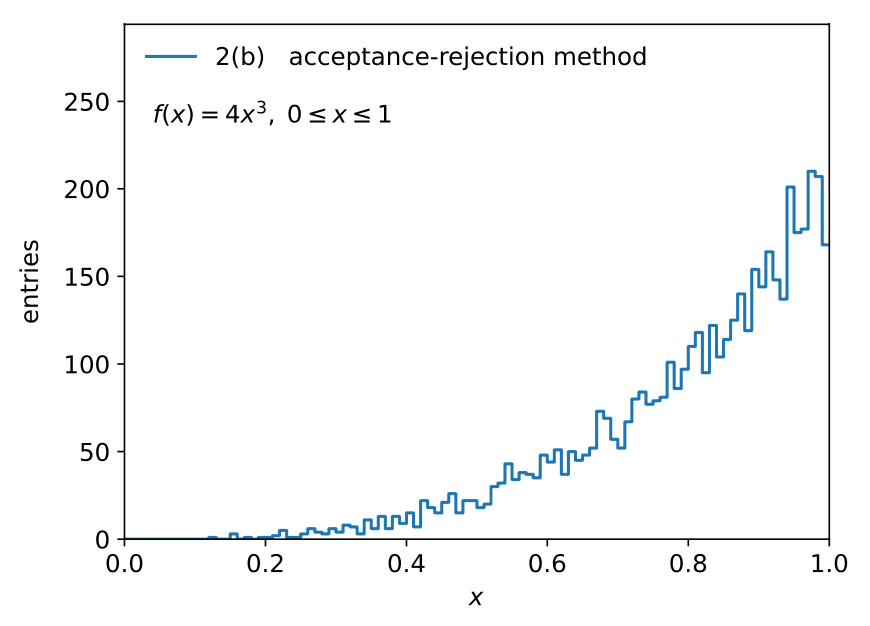 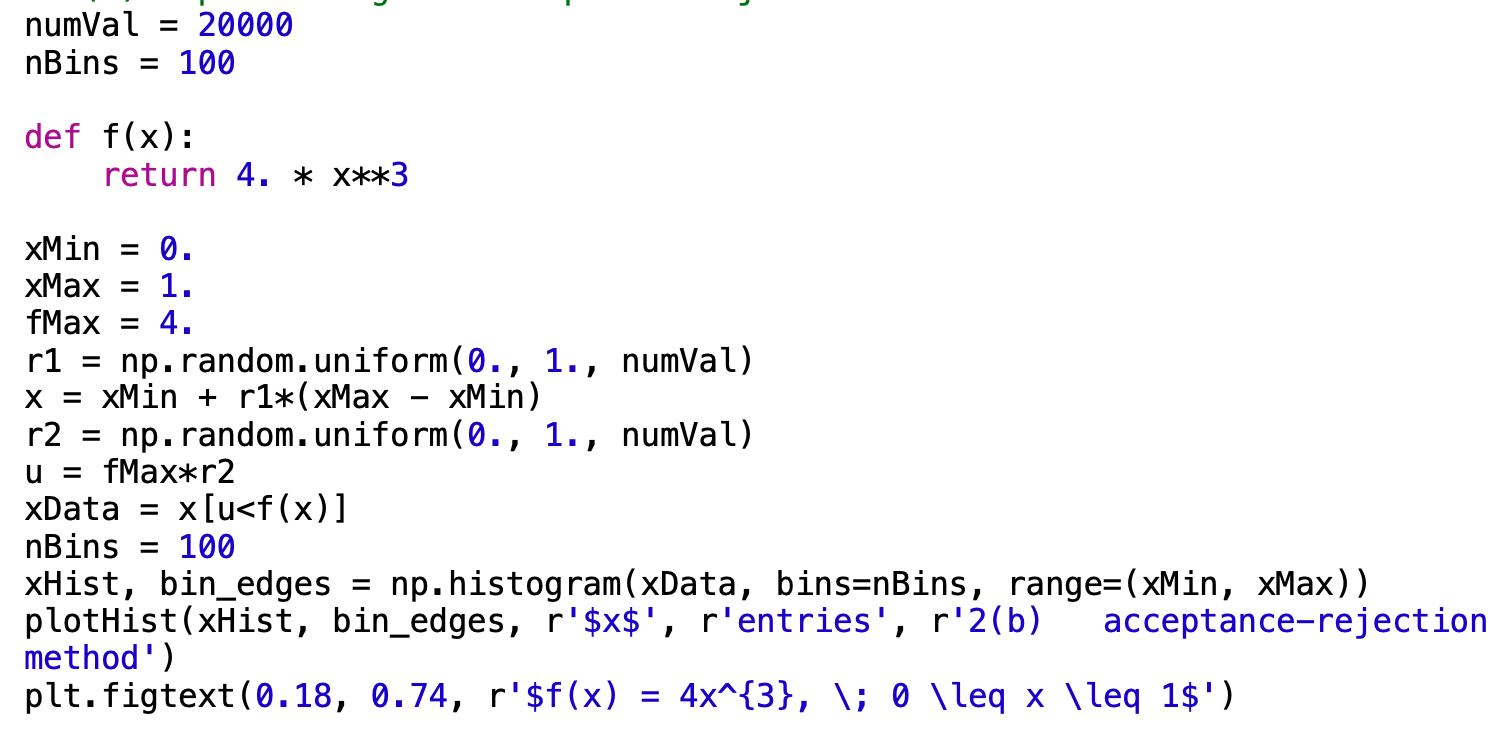 G. Cowan / RHUL Physics
Statistical Data Analysis / discussion slides week 7
5
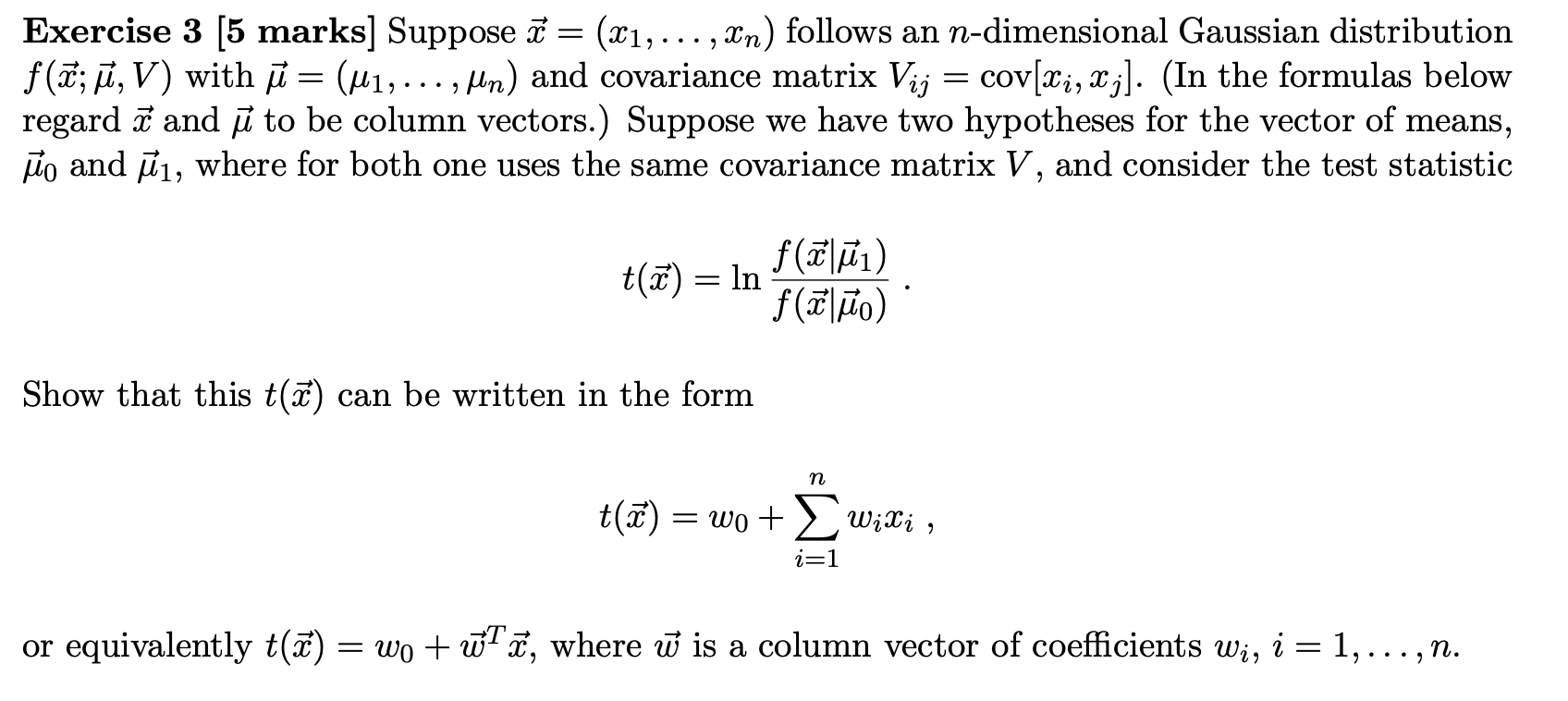 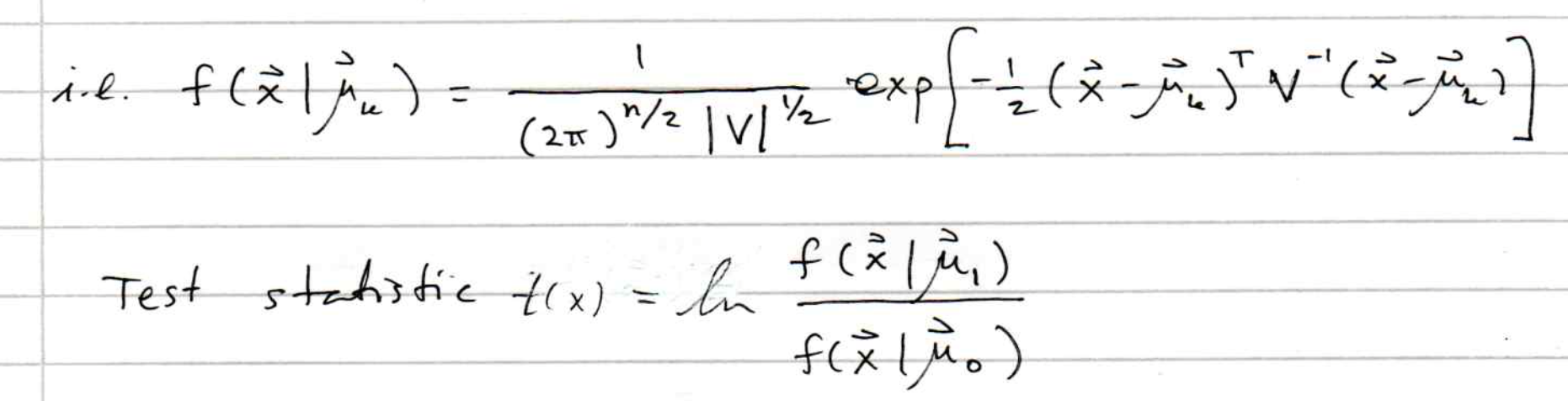 G. Cowan / RHUL Physics
Statistical Data Analysis / discussion slides week 7
6
Ex. 3 (cont.)
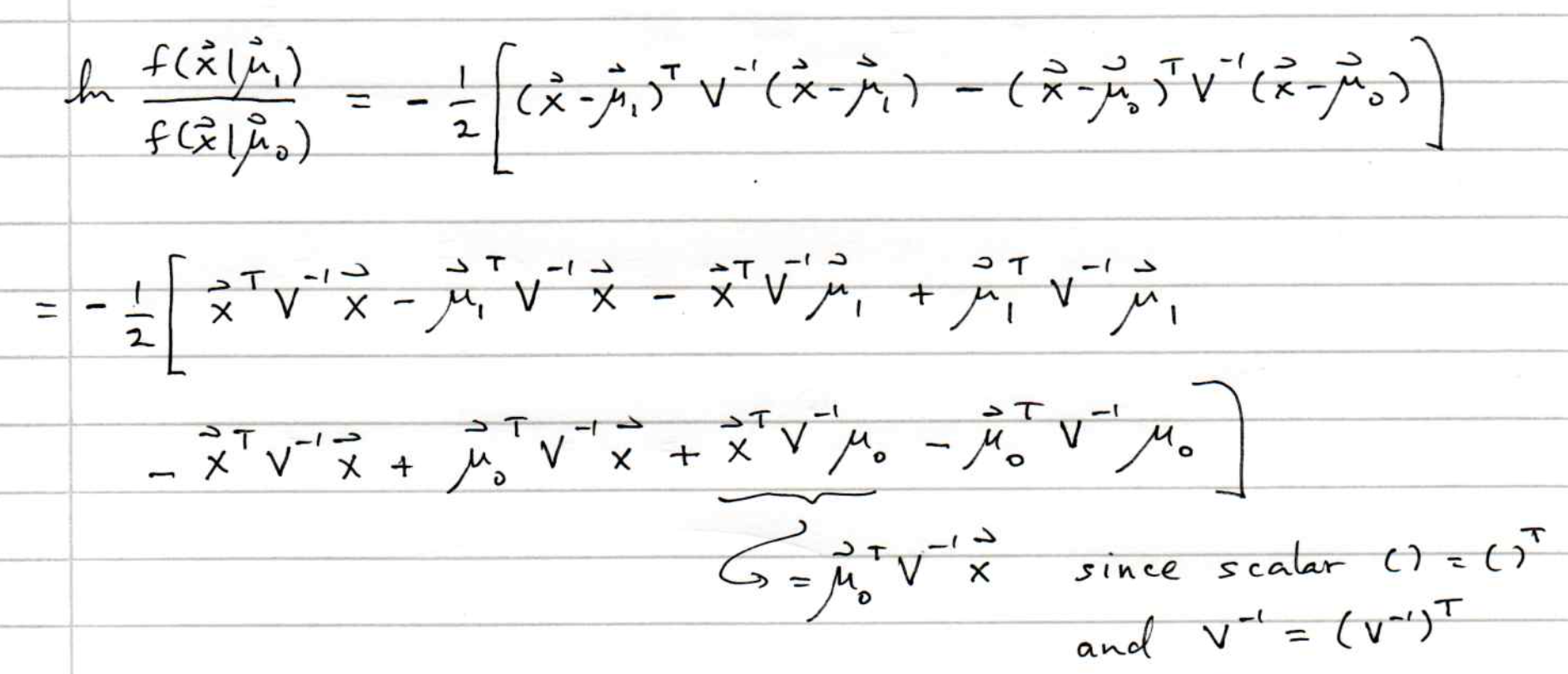 G. Cowan / RHUL Physics
Statistical Data Analysis / discussion slides week 7
7
Ex. 3 (cont.)
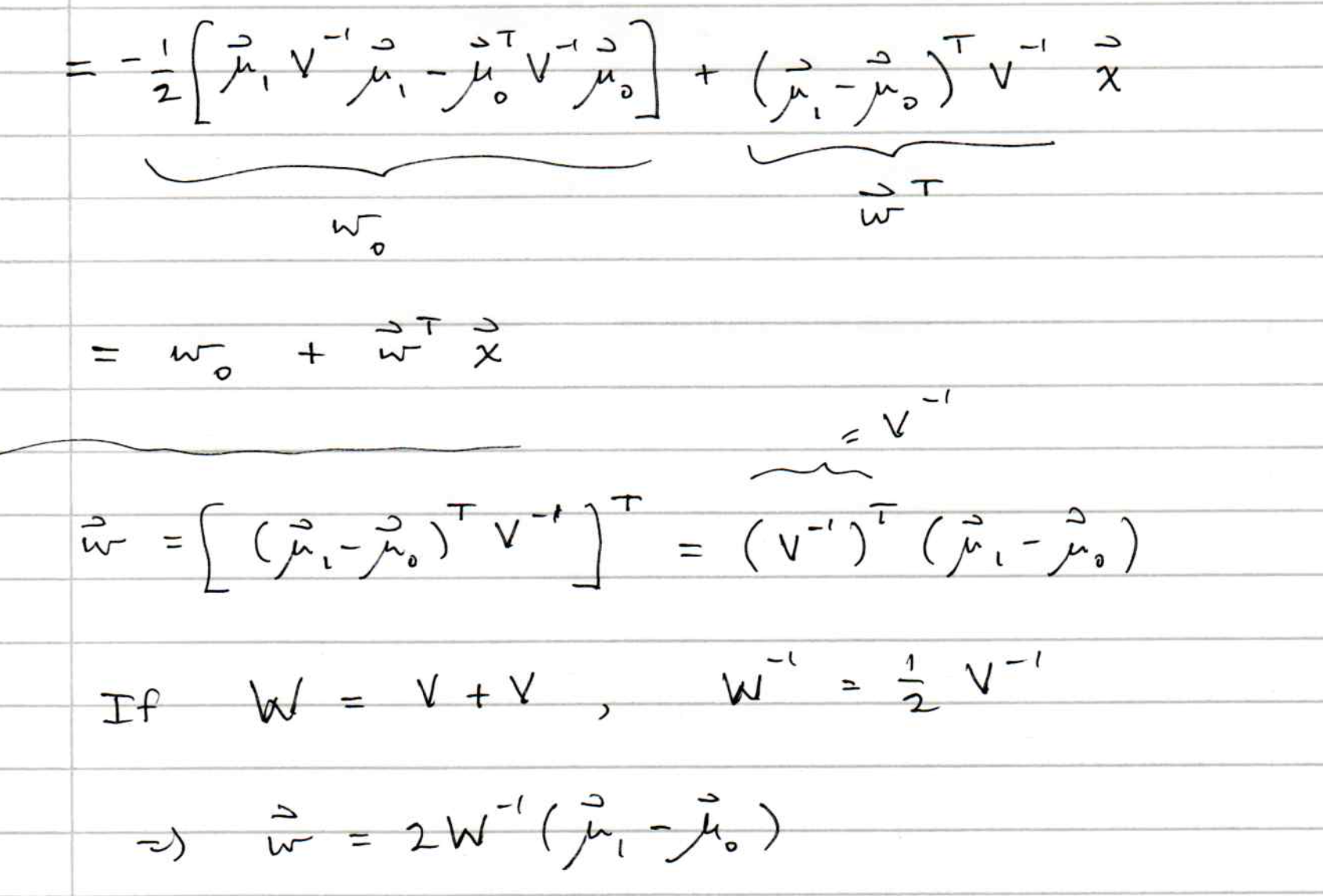 G. Cowan / RHUL Physics
Statistical Data Analysis / discussion slides week 7
8
Example of Maximum Likelihood
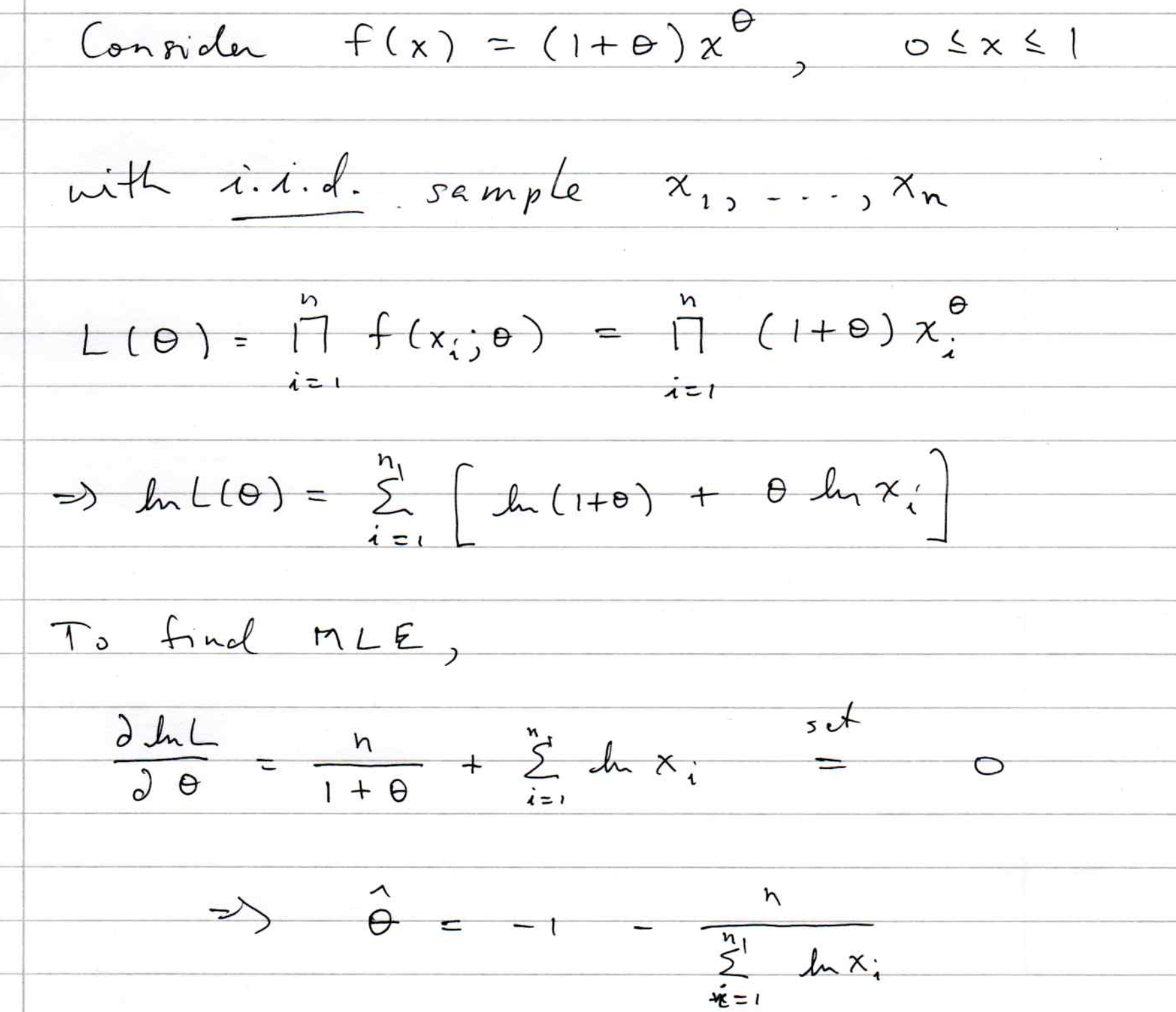 G. Cowan / RHUL Physics
Statistical Data Analysis / discussion slides week 7
9
MLE example (cont.)
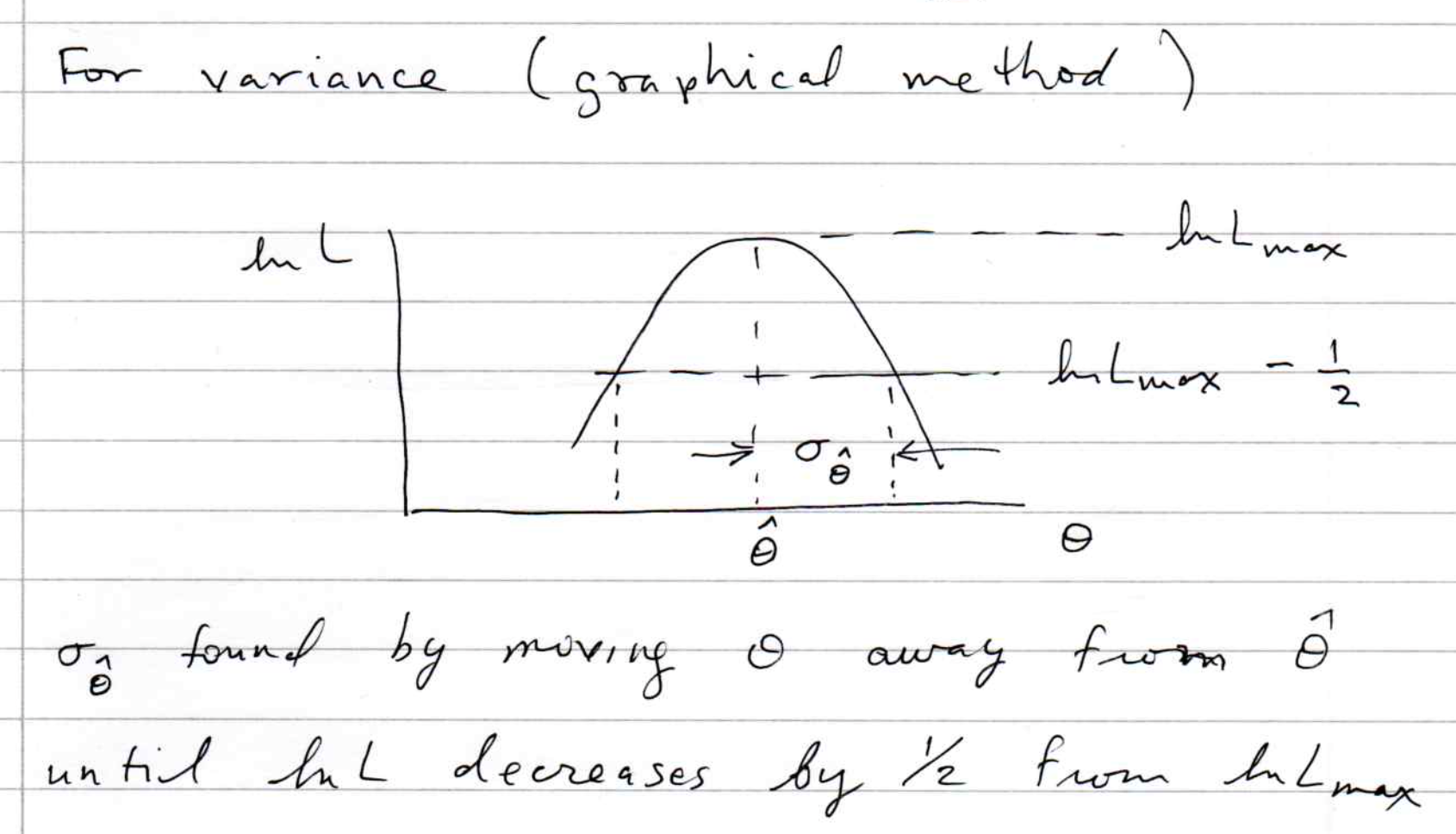 G. Cowan / RHUL Physics
Statistical Data Analysis / discussion slides week 7
10
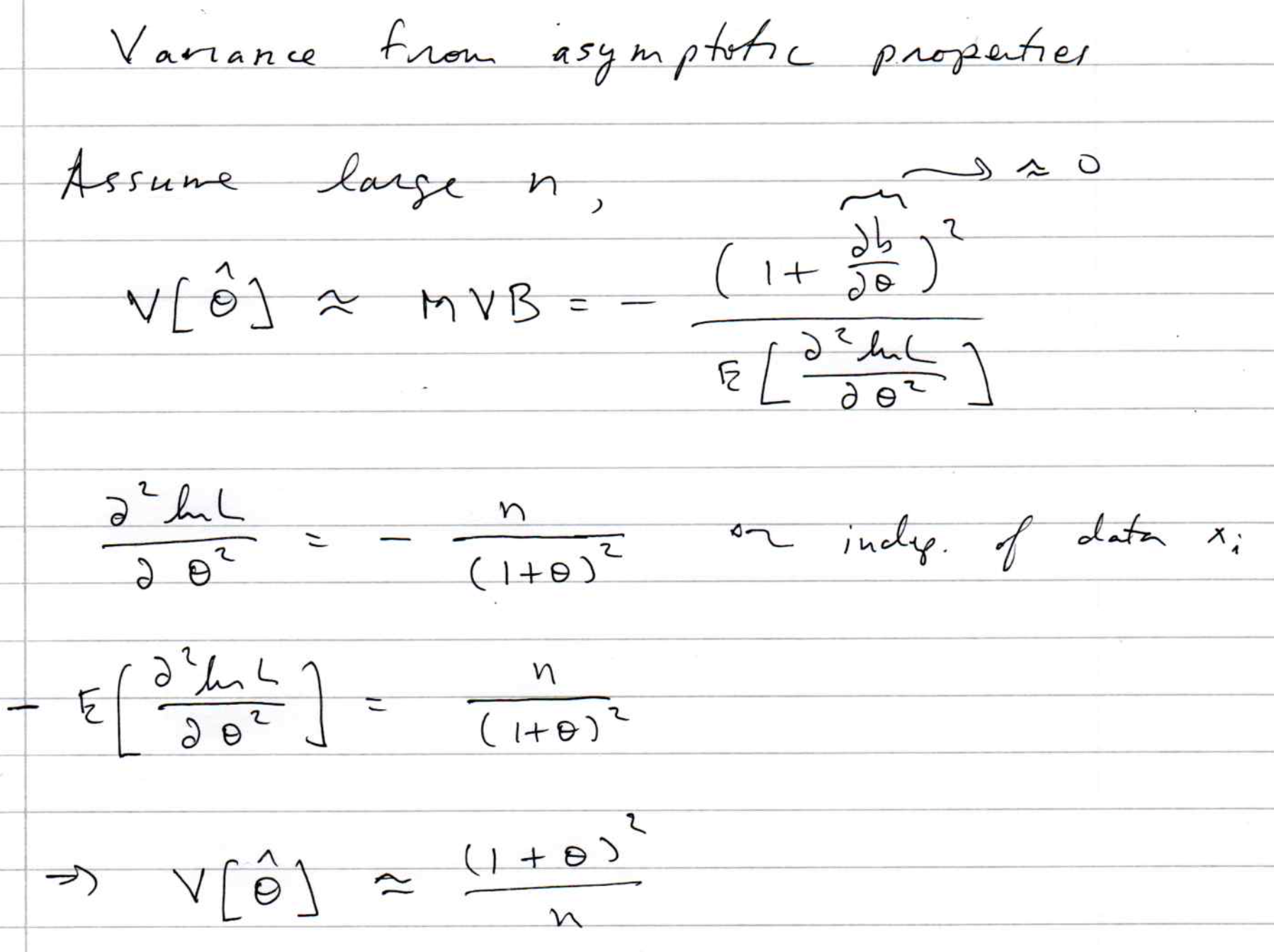 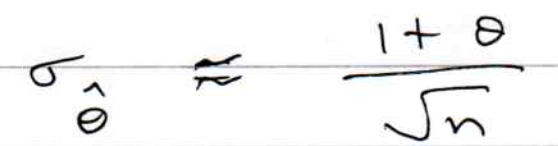 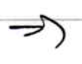 G. Cowan / RHUL Physics
Statistical Data Analysis / discussion slides week 7
11
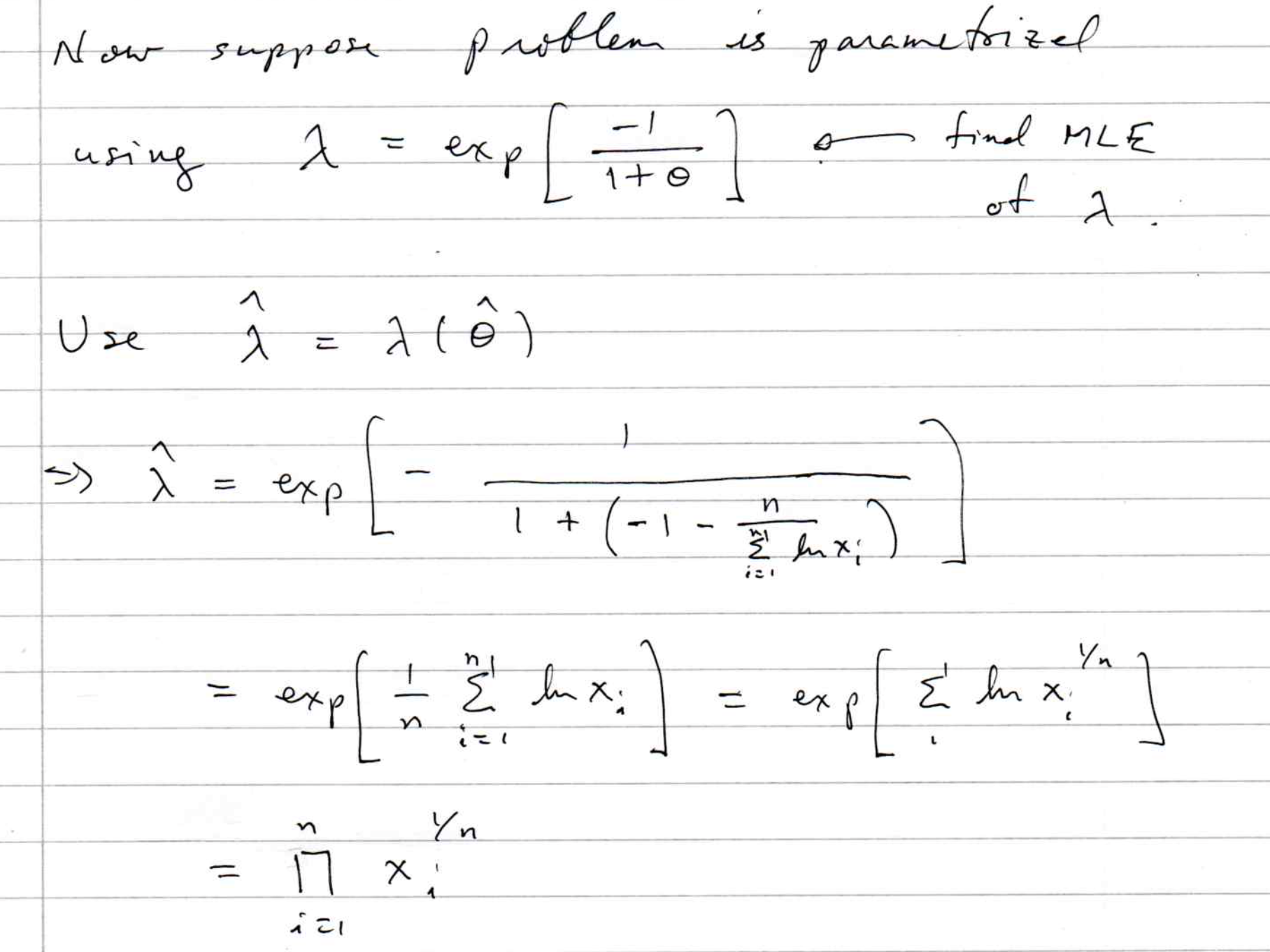 G. Cowan / RHUL Physics
Statistical Data Analysis / discussion slides week 7
12
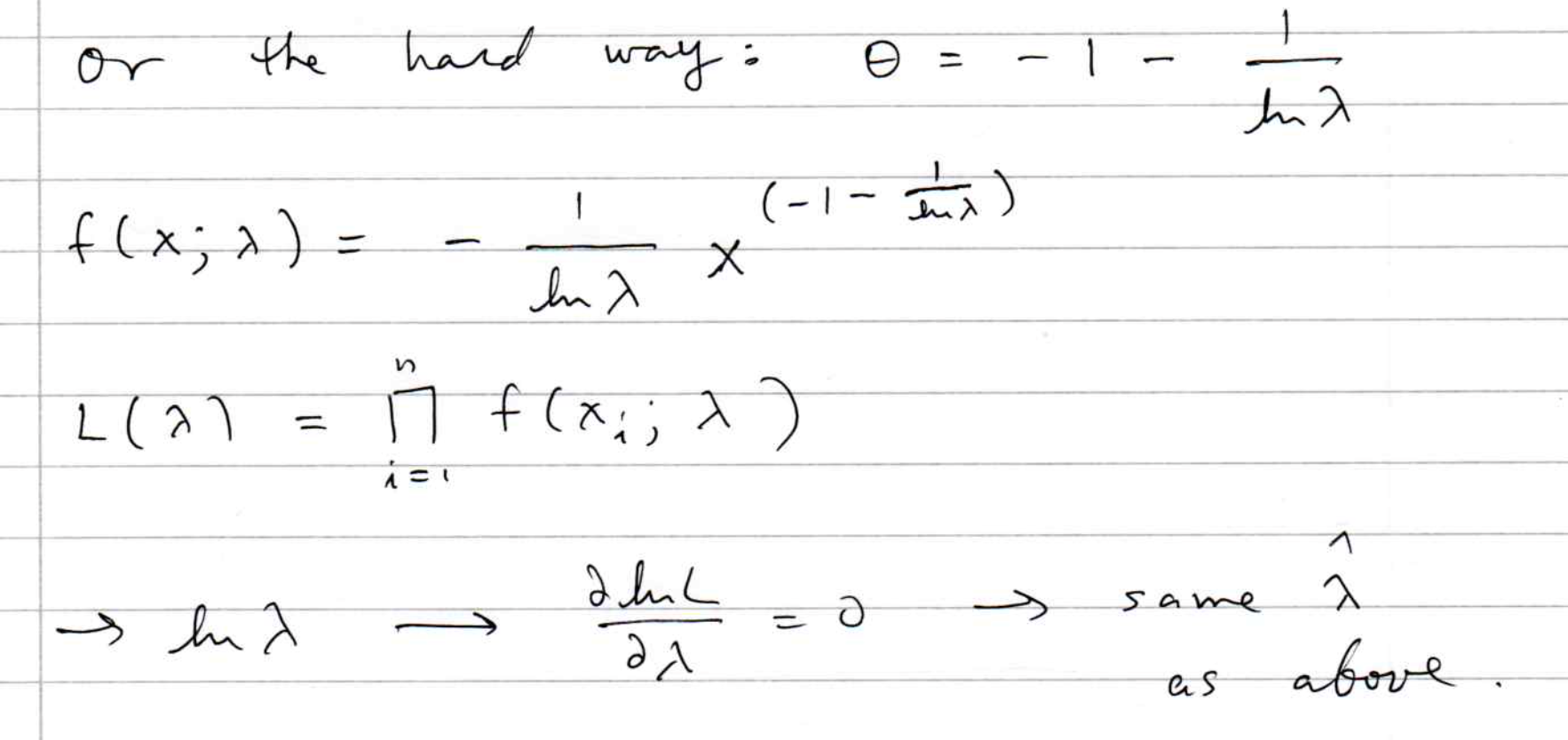 G. Cowan / RHUL Physics
Statistical Data Analysis / discussion slides week 7
13
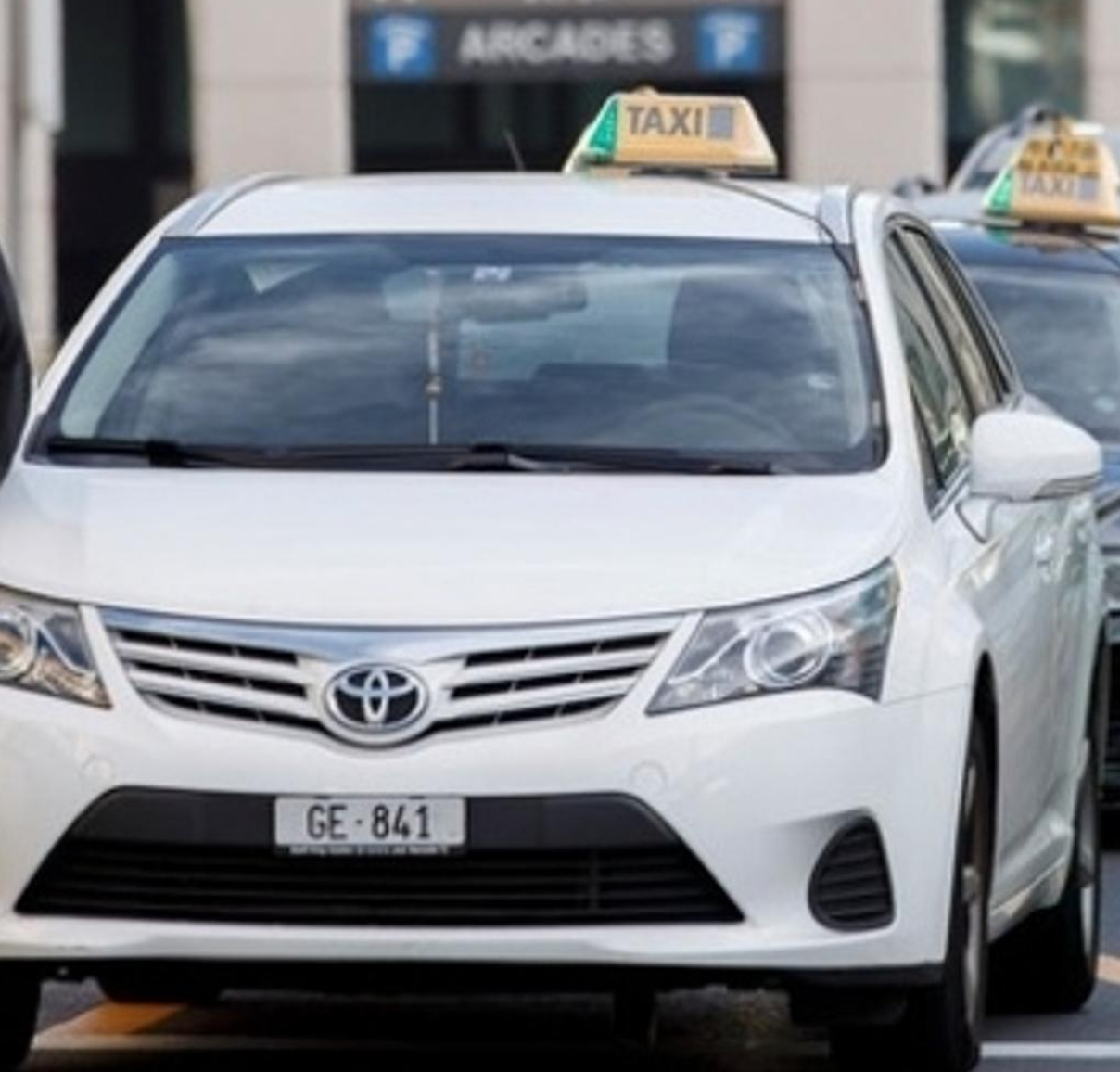 MLE for number of taxis
The number plate of taxis in every canton in Switzerland ends with a number N from 1 to Ntot, where Ntot is the total number of taxis.
Model the probability for observing plate number N with
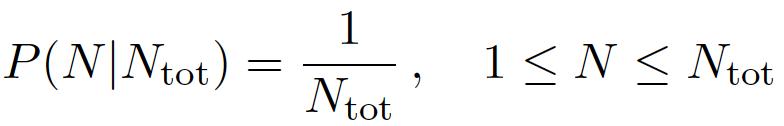 G. Cowan / RHUL Physics
Statistical Data Analysis / lecture week 7
14
MLE for Ntot
Suppose you observe one taxi at random with plate number N.
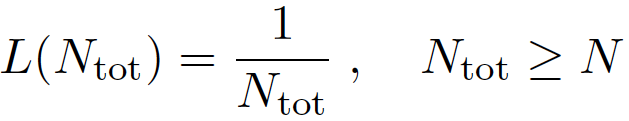 The likelihood function is
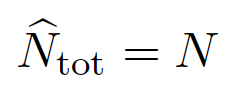 which is maximized for
The expectation value and bias of the MLE are
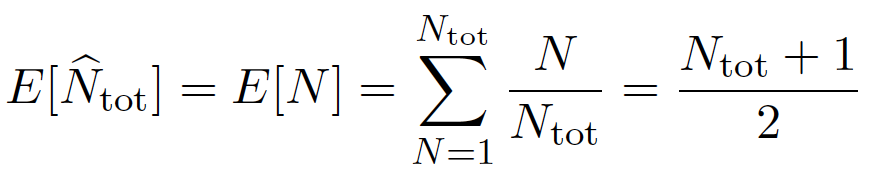 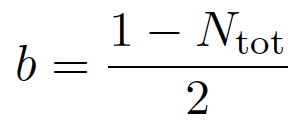 For better estimators, see similar problem with tanks in WW2:  
https://en.wikipedia.org/wiki/German_tank_problem
E.g. the minimum-variance unbiased estimator is:
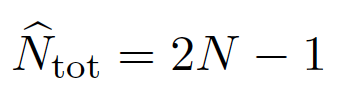 G. Cowan / RHUL Physics
Statistical Data Analysis / lecture week 7
15
Cheap estimator for mass of W boson
The Particle Physics community has spent huge sums trying to
estimate the mass of the W boson with the smallest possible
statistical and systematic uncertainty.
Here is an estimator with zero statistical uncertainty.  And it’s free!
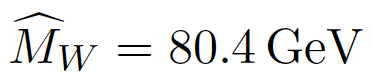 Here is its sampling distribution:
Does this violate the information
inequality?
G. Cowan / RHUL Physics
Statistical Data Analysis / lecture week 7
16
Cheap estimator for mass of W boson (2)
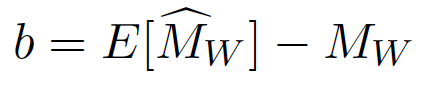 This estimator’s bias is
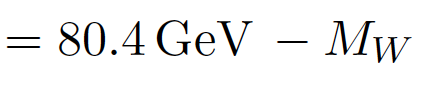 Note best estimate of MW is (in 2020) 80.379±0.012 GeV, so the numerical
value of the bias may be fairly small.
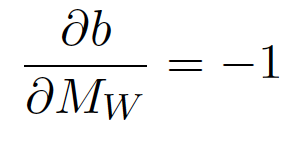 But we have
and so
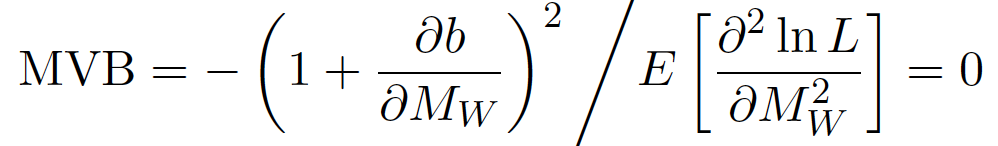 So the information inequality is still satisfied.
G. Cowan / RHUL Physics
Statistical Data Analysis / lecture week 7
17
Extended ML example
Consider two types of events (e.g., signal and background) each 
of which predict a given pdf for the variable x:  fs(x) and fb(x).
We observe a mixture of the two event types, signal fraction = θ, 
expected total number = ν, observed total number = n.
goal is to estimate μs, μb.
Let
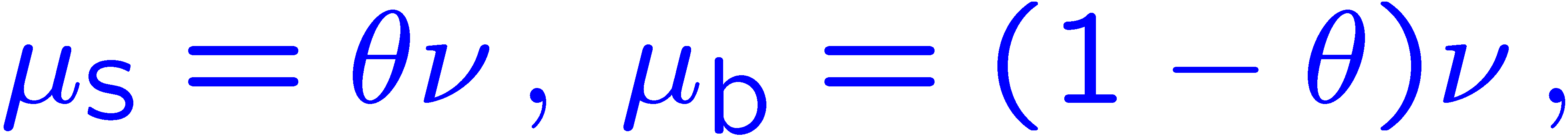 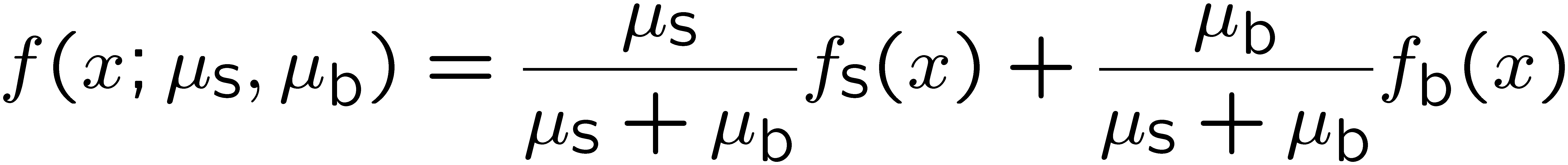 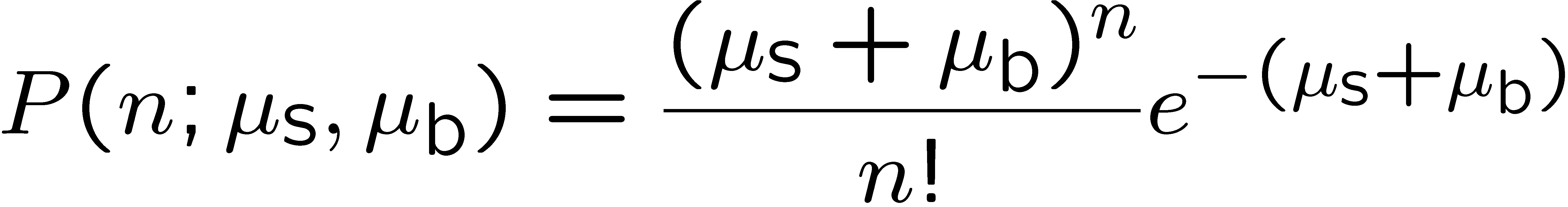 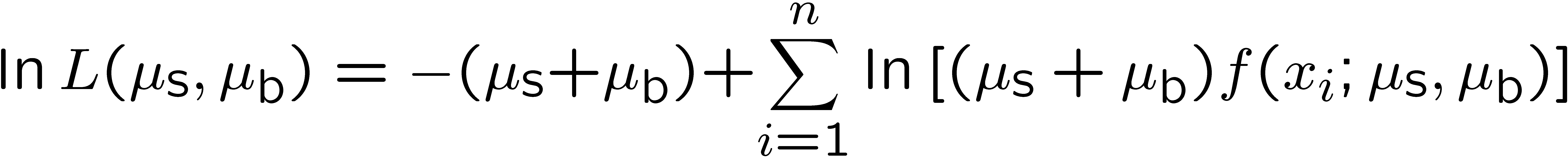 →
G. Cowan / RHUL Physics
Statistical Data Analysis / lecture week 7
18
Extended ML example (2)
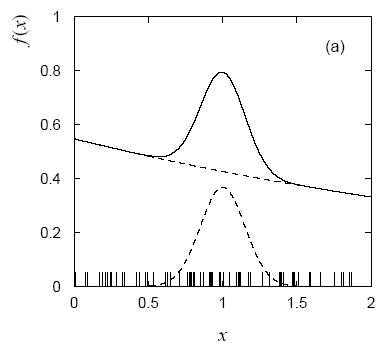 Monte Carlo example
with combination of
exponential and Gaussian:
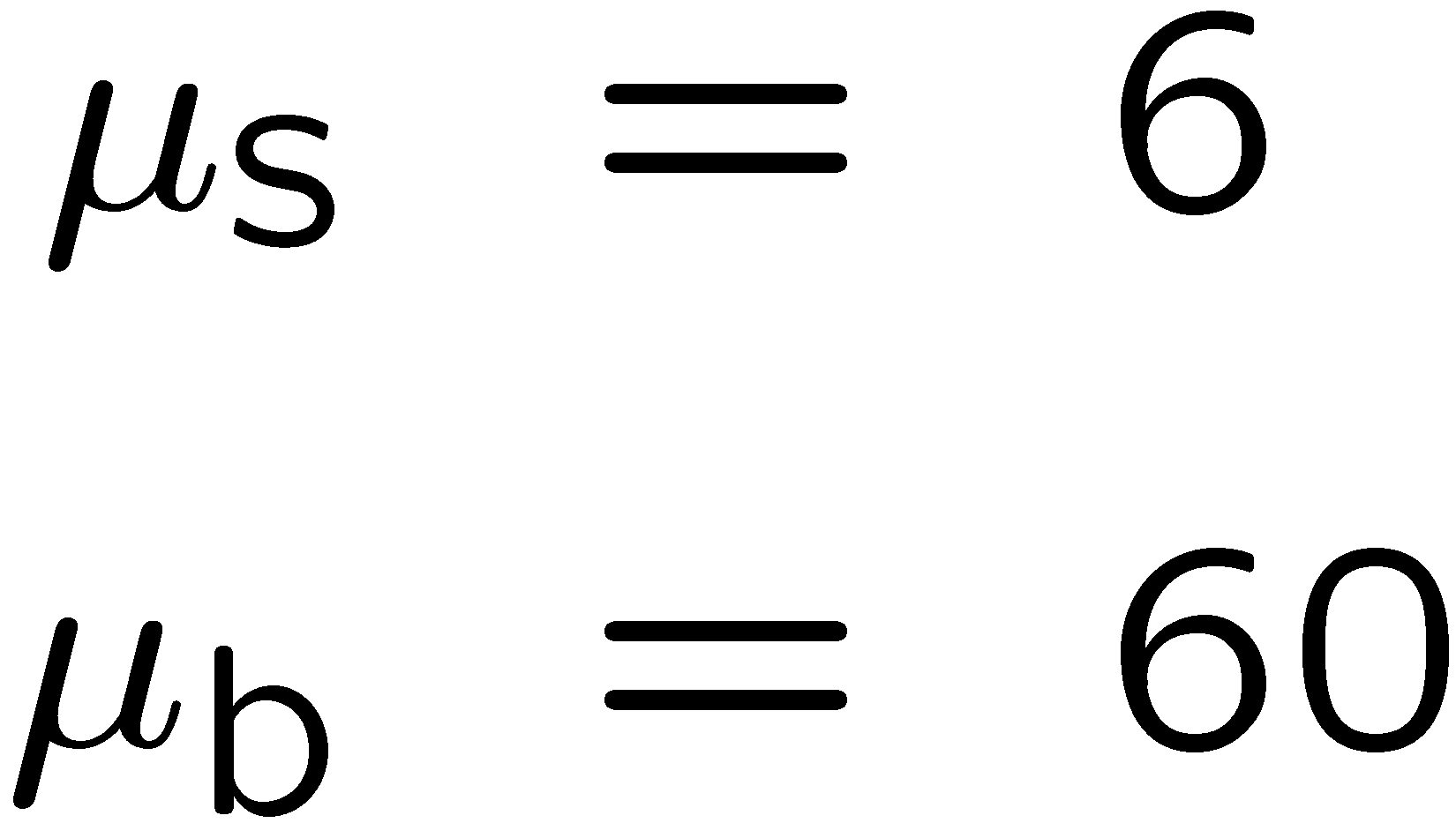 Maximize log-likelihood in 
terms of μs and μb:
Here errors reflect total Poisson
fluctuation as well as that in 
proportion of signal/background.
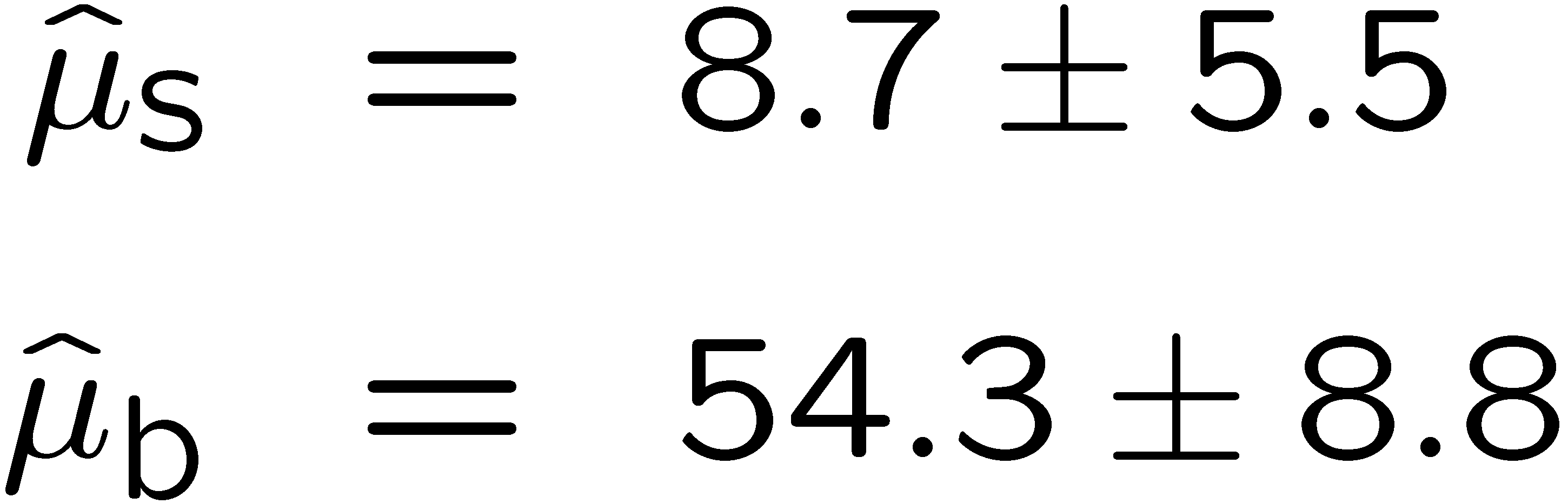 G. Cowan / RHUL Physics
Statistical Data Analysis / lecture week 7
19